الفوضى
الخليقة
ابراهيم
الملكية
موسى
السبي
يوسف
يشوع
الصمت
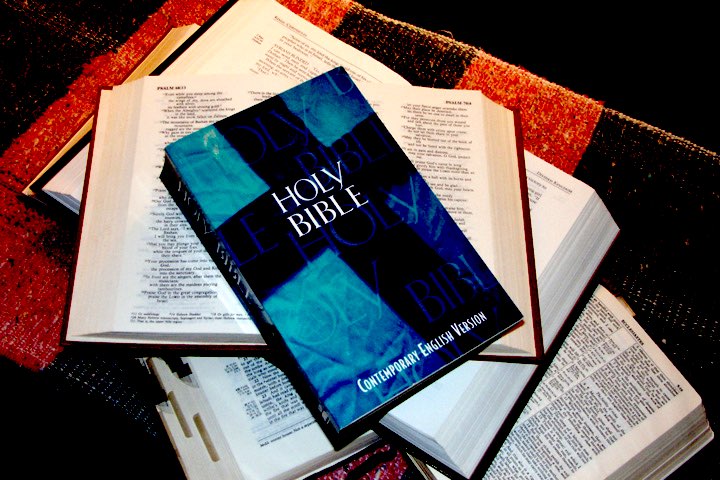 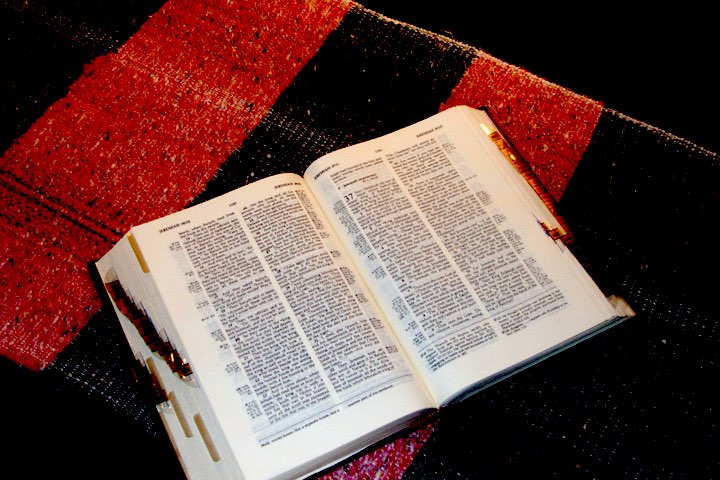 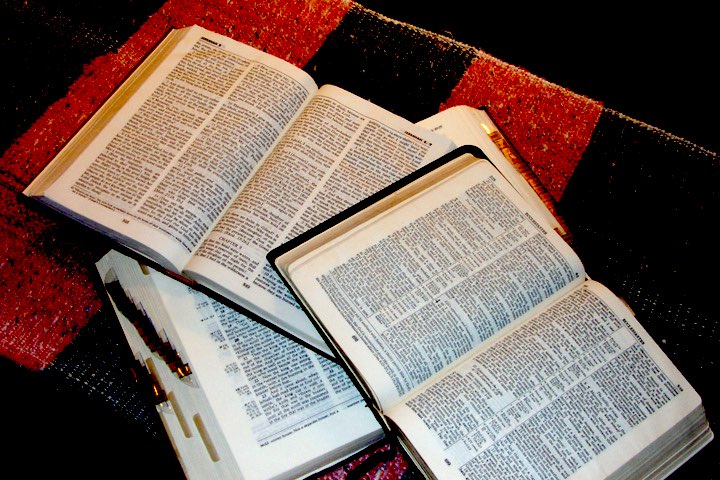 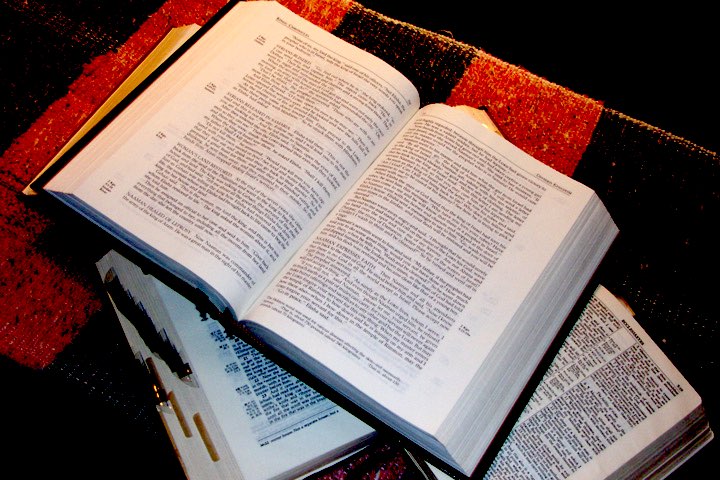 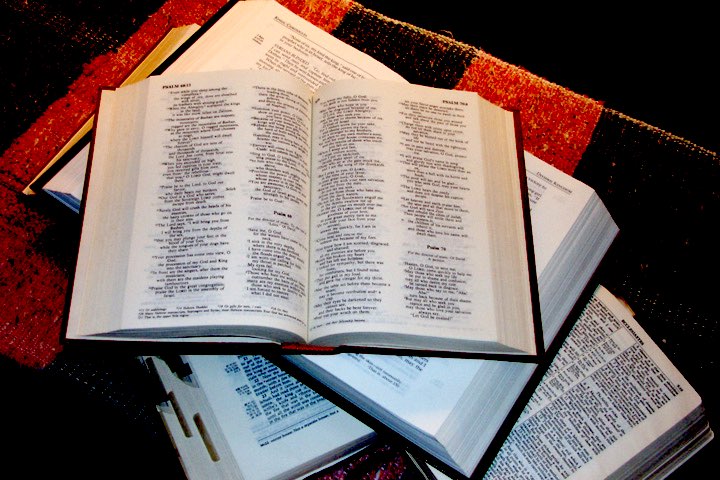 وقت سريع
يسوع
صممها د. جون فرايمان، تكساس، أمريكاتم تدريسها بواسطة الدكتور ريك جريفيث، المؤسسة الأردنية اللاهونية جميع الملفات بعدة لغات متاحة  للتحميل مجانًا في   BibleStudyDownloads.org

2
16
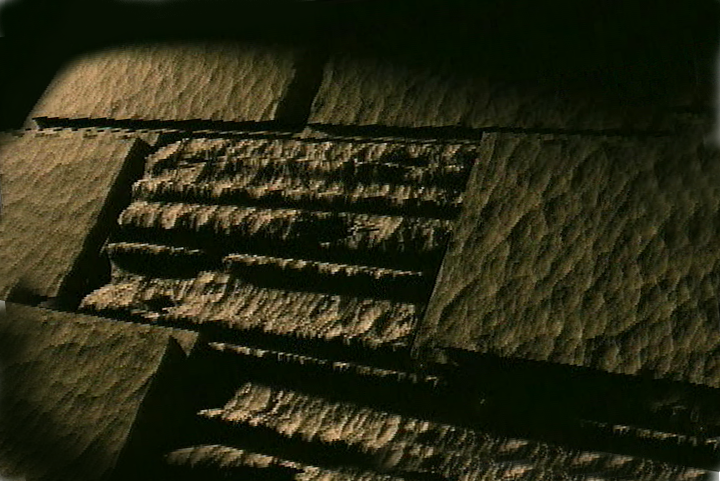 الكتاب المقدس... بالأساس
©2023 TBBMI
الجزء الرابع
قصة الكتاب المقدسفي وقت قصير
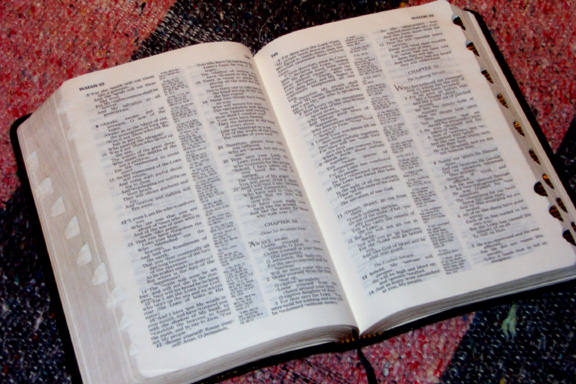 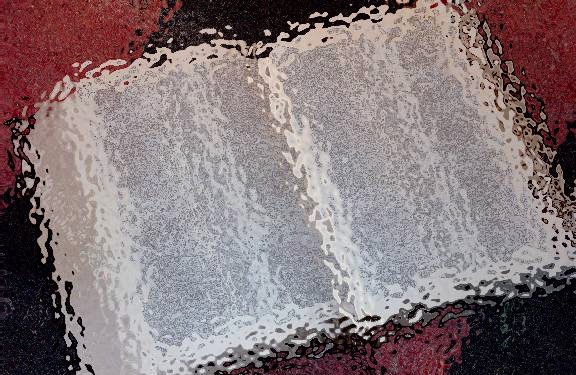 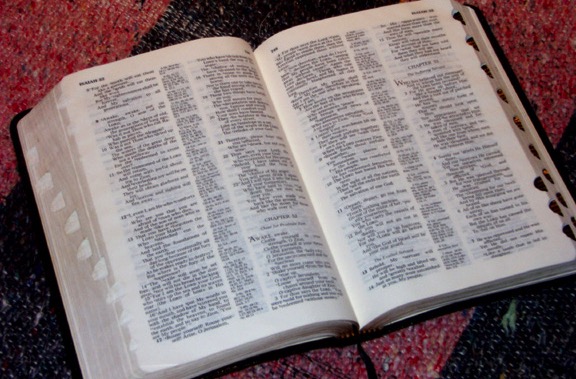 (ماذا؟ كل شيء)
الكتاب المقدس... بالأساس
PowerPoint Slide Version
9.7.04SL.
02
©2023 TBBMI
[Speaker Notes: الآن سنقوم بعمل التسلسل الزمني السريع بأكمله!]
تحضروا لتخبروا 
قصة الكتاب المقدس
في وقت قصير
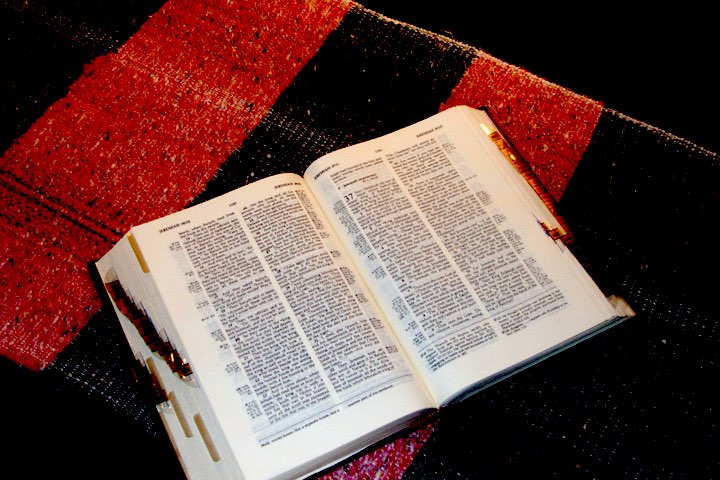 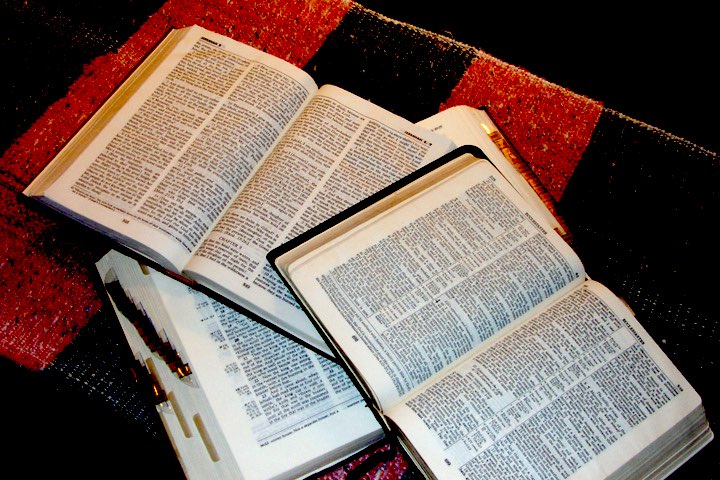 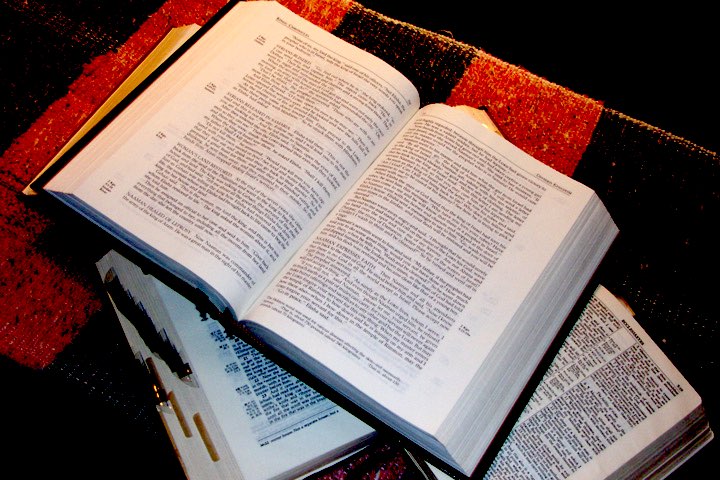 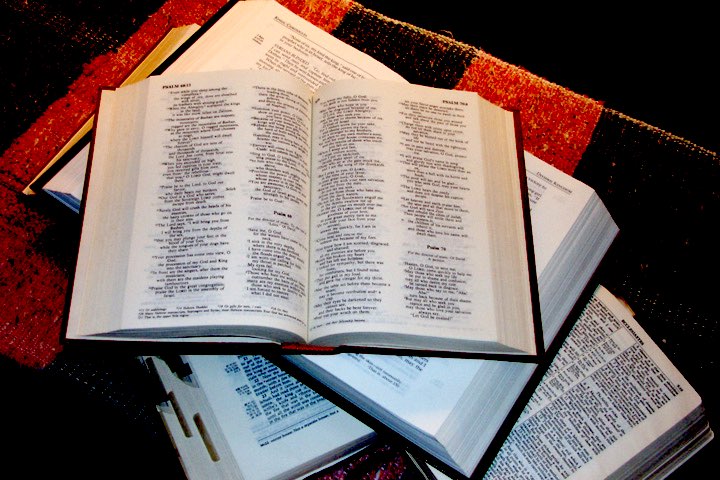 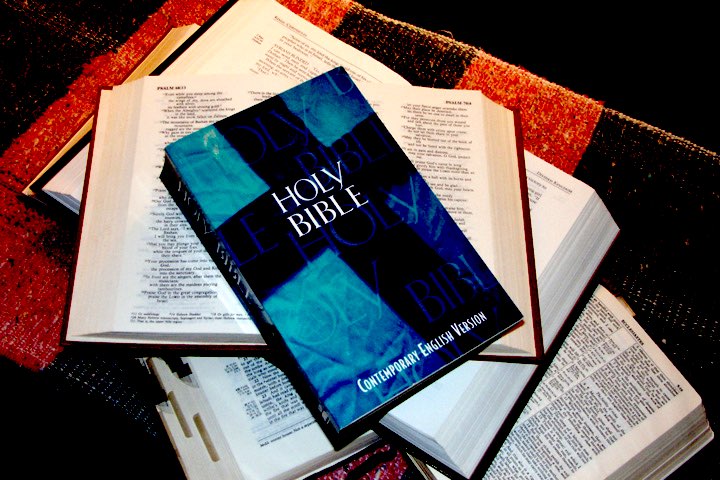 1
03
[Speaker Notes: الآن... بعد رحلتكم عبر التسلسل الزمني السريعة... إليكم هذا السؤال التحدي: ما مدى السرعة التي يمكنكم بها سرد قصة الكتاب المقدس الرائعة – المدونة بكل هذه الأسفار - لشخص آخر؟ إنها أداة قوية للشهادة، كما تعلمون! نعم ... كل القصة ... ويمكنك القيام بذلك!
////          لذا ... استعدوا لسرد قصة الكتاب المقدس في وقت سريع!]
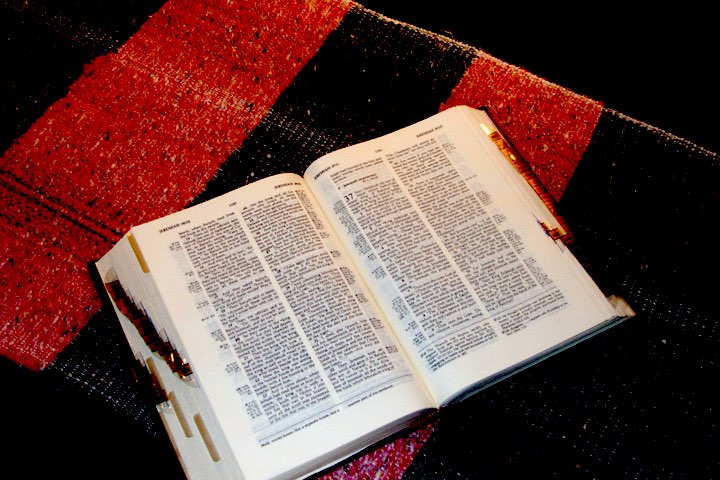 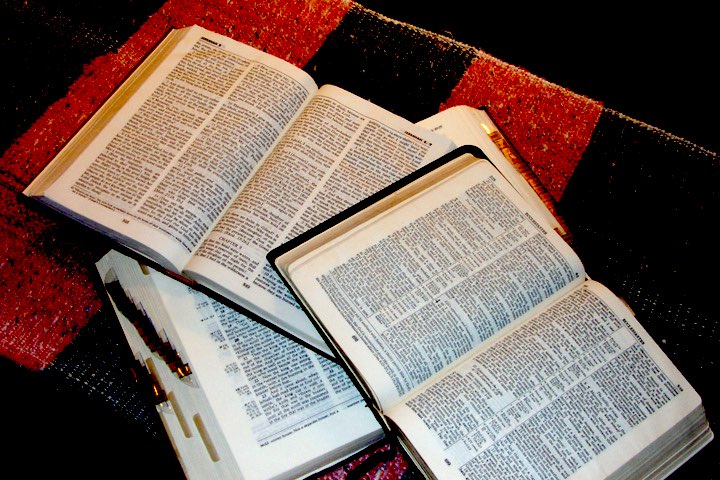 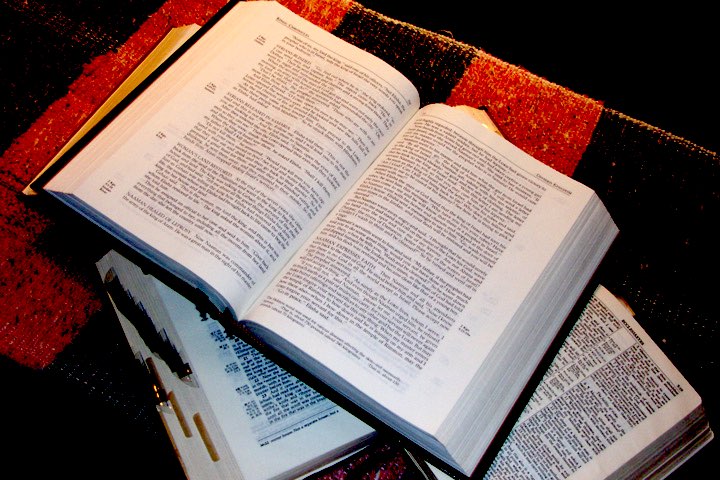 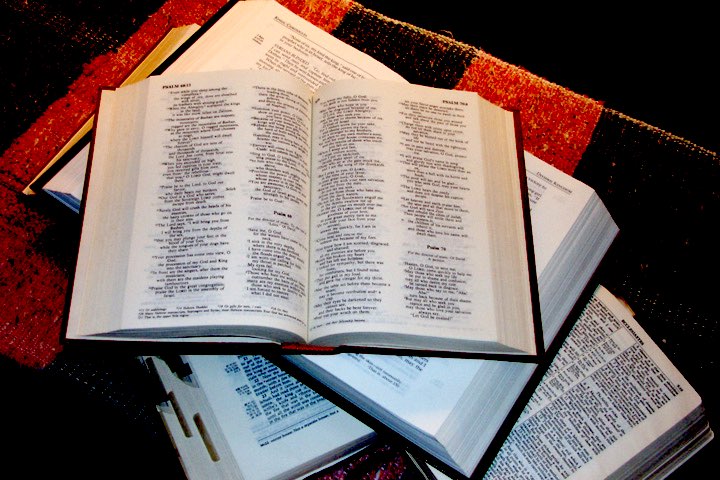 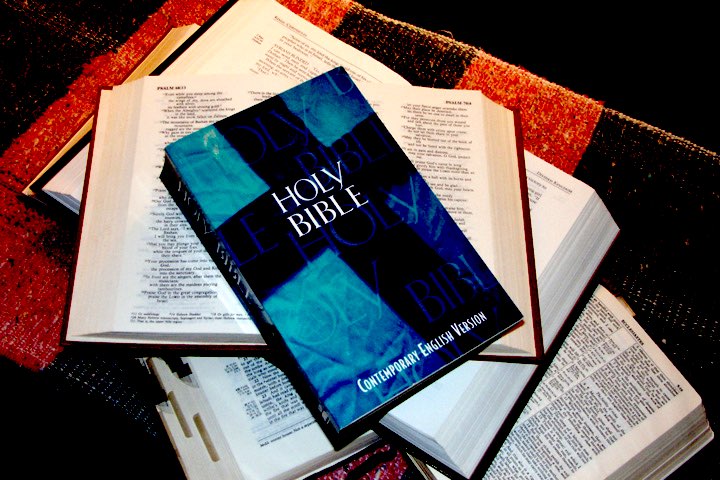 ماذا عن                    إثنا عشرة 
دقيقة ؟
04
[Speaker Notes: وماذا عن فعل كل هذا في 12 دقيقة فقط؟  يمكنكم فعل ذلك. تعلمون هذا! لذا، سنقوم بإجراء طسباق سرعة كالبرق" في "التسلسل الزمني السريع" تأخذنا عبر الخط الزمني للكتاب المقدس بأكمله ... مرة أخرى: وتذكروا، نظرة عامة فقط!]
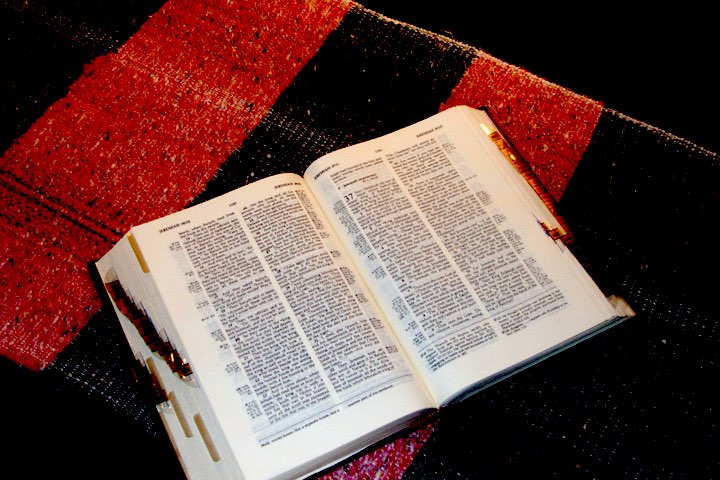 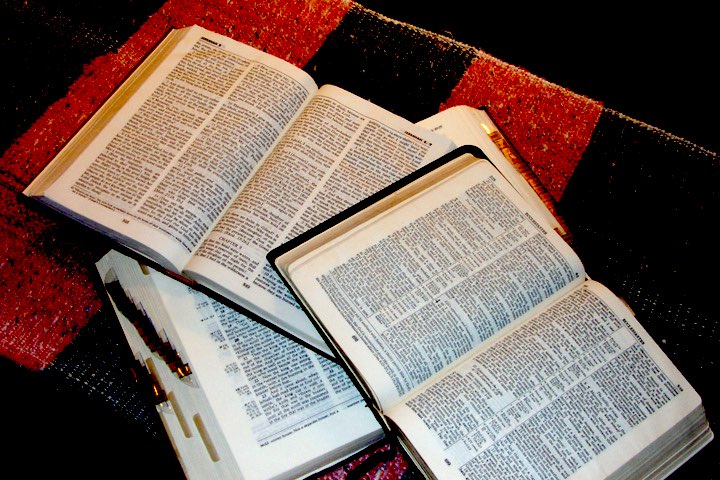 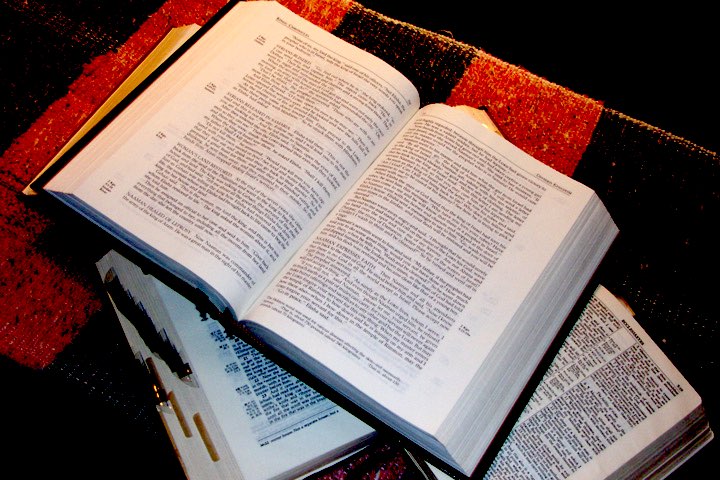 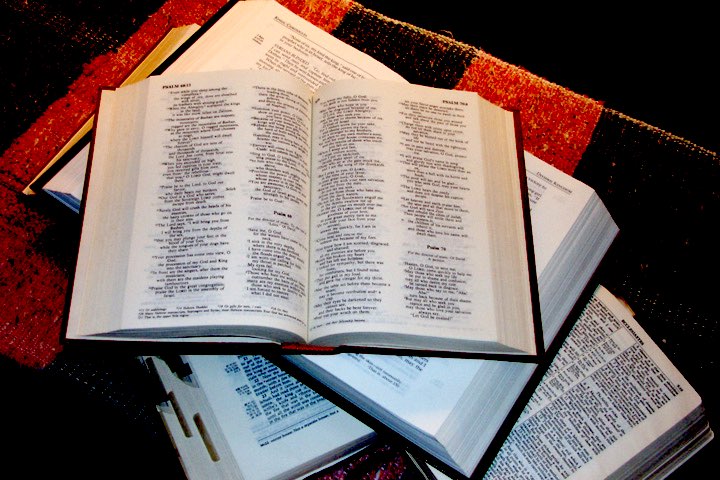 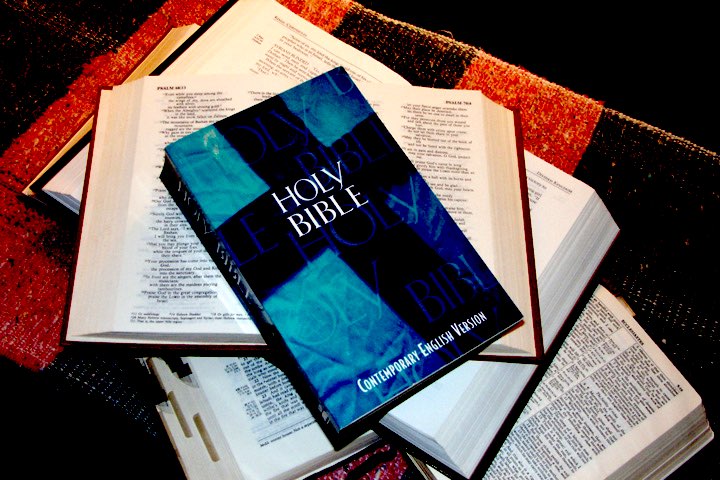 مستعدون؟ 
(لنتابع ملف الكتاب المقدس)
 من هنا نبدأ!
مساعدة الدارسة # ٠٤  أو # ٣١
05
[Speaker Notes: جاهزون؟ المتابعة في ملف الكتاب المقدس الخاص عبر مساعد الدراسة #04 أو 31#. لننطلق]
تكوين 1 الى 11
CREATION
الخليقة
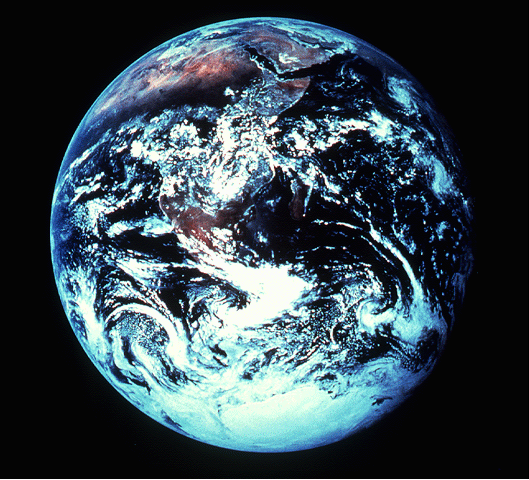 ABRAHAM
5+2
الخليقة
كل الوقت قبل إبراهيم
الرجل والمرأة الأولين
(الكمال )
(إخطاء الهدف)
الخطية الأولى
الإنجيل الأول
(الفادي )
العائلة الأولى
(الخلاف)
جريمة القتل الأولى
(الخطية المقيتة)
(خطة #١: نوح)
الطوفان / قوس قزح
البرج
(خطة #٢: بابل)
دليل الدراسة ص. 42-45
9
06
[Speaker Notes: بدءاً من مجلد الخليقة…
////          خمسة أشياء، وبرنامجين عظيمين تم وصفهم هنا في مجلد الخليقة.
////          الله كان دائماً أزلي وأبدي، لذا يمكننا أن ندعو الوقت قبل خلق الأرض “ما قبل التاريخ”، بالتأكيد قبل زمن إبراهيم.
////          .... ولكن بعد أن خلق الله الأرض، يظهر الرجل الأول والمرأة على الأرض في شكل مثالي ويوضعان في بيئة خالية من الخطية، من خليقة الله الكاملة.
////          ....  ارتُكبت الخطيئة الأولى... حيث يُمتحن الإنسان لإختبار إرادته الحرة. يغريه الشيطان ويُسقطه من حالة الكمال التي خُلق فيها الى حالة شاذة، وأخطأ الهدف الذي خُلق من اجله.
////          .... يتم إعطاء الإنجيل أو الخبر السار للإنسان…
يعطي الخالق الإعلان الأول عن الفادي الذي سيرسله ليقدم للإنسان طريقاً للعودة إلى تلك الحالة الأصلية للكمال والبراءة والقداسة.
////          .... تظهر العائلة الأولى…
آدم وحواء لديهما أطفال ويوفران لهم الأساس لنمو الجنس البشري، الذي سيتنافس مع جهود شيطانية تمنعه من استعادة العلاقة مع الأب المحب و الخالق.
////          .... الجريمة الأولى تُرتكب…
لقد ارتُكبت الخطيئة  في أكثر أشكالها بشاعةً وحقارةً، الإنسان يدمر أسمى هدايا الله، الحياة نفسها.
وبعد ذلك ... يظهر أول برنامج من البرنامجين العظيمين الذين أمر بهما الله…
////          .... البرنامج رقم 1: الفيضان العظيم وقوس القزح ….
….حيث يقرر الله أن يمحو خليقته ويبدأها مرة أخرى. يهلك كل البشر باستثناء ثمانية أشخاص ظلوا، تحت قيادة نوح البار، مخلصين لله، الذي قدم وعده بقوس قزح مع انحسار المياه.
////          .... في وقت لاحق ، البرنامج رقم 2، خلال حدث برج بابل…
يحاول الإنسان الصعود إلى مستوى الله نفسه. يتدخل الله ويربكهم بلغات مختلفة من أجل تفريق الأجناس.]
تكوين 12 الى 36
الخليقة
ABRAHAM
7
ابراهيم
ABRAHAM
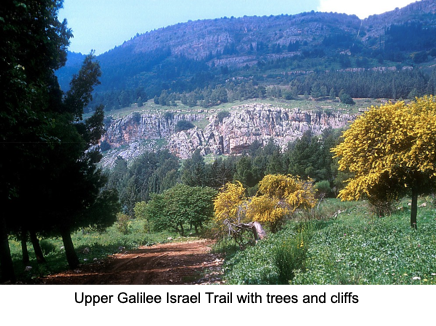 ~2000 ق. م
ابراهيم
ب.م
الدعوة
الأرض – النسل - البركة
إسماعيل- إسحق
ي- ع
12
دليل الدراسة ص. 42-45
6
07
[Speaker Notes: مجلد الملف الثاني ... يقدم أول من أعظم أربعة أشخاص ... إبراهيم ، يوسف، موسى ويشوع.  الاول هو.... إبراهيم….إطار الوقت ... حوالي 2000 قبل الميلاد .... تذكر أن هذه الاطُر الزمنية القليلة هي تقريبًا بزيادات 500 عام.
////          .... دعى الله إبراهيم من أور الكلدانيين عندما أعلن 
////          وعده العظيم بأرض، وبنسل، وببركة, 
////          الذي سيتم توسيعه لاحقًا في العهد الغير المشروط. تتكشف جميع الأحداث الكتابية المستقبلية من الوعود التي يتضمنها هذا العهد الواحد!  يترك إبراهيم أور الكلدانيين مع عائلته، ويتجه نحو أرض مجهولة. وكانت معه زوجنه سارة وابن أخيه لوط وابيه تارح. يسافرون إلى حاران القديمة حيث يموت تارح، والد إبراهيم. في وقت لاحق، تحت دعوة الله المستمرة، ينتقلون إلى كنعان. 
////          ....في نهاية المطاف يصبح لدى إبراهيم ولدان:إ و إ... إسماعيل من هاجر، خادمة سارة. ثم بعد سنوات إسحاق من زوجته سارة.  إسحاق هو الابن الذي من خلاله سيكون وعد الله لإبراهيم.
////          ... اسحق لديه ولدان ي و ع ... يعقوب وعيسو. في هذه الحالة، يعقوب هو الابن المعروف الذي من خلاله سيتم وعد الله.
////          ... لدى يعقوب 12 ولداً أصبحوا رؤساء اسباط إسرائيل القديمة. أحد هؤلاء الأبناء…]
الخليقة
تكوين  37 الى 50
ABRAHAM
إبراهيم
ABRAHAM
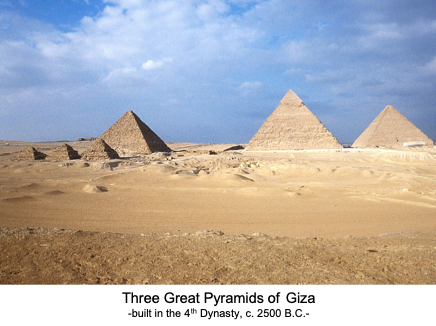 يوسف
ABRAHAM
يوسف
~2000 ق. م
العبودية
430
دليل الدراسة ص. 42-45
2
08
[Speaker Notes: المجلد الثالث.... يوسف... الإطار الزمني حوالي 2000 قبل الميلاد... ثاني شخص بين الأربعة العظماء …
يباع يوسف من قبل اخونه الغيورين الى العبودية في مصر، يصل إلى مصر ويرتقي في النهاية ليصبح حاكمًا. عائلة يعقوب مع جميع إخوة يوسف، تقودهم المجاعة إلى مصر. 
////          .... مع مرور الوقت يصبح العبرانيون عبيد للمصريين لأنهم تضاعفوا بسرعة! بسبب تزايد عددهم يصبحون تهديداً للحكومة المصرية، فاستعبدتهم مصر.
////          ....يبقون في مصر لمدة 430 سنة.]
تكوين , خروج, لاويين , عدد, تثنية
الخليقة
عهد الأرض
ABRAHAM
ابراهيم
ABRAHAM
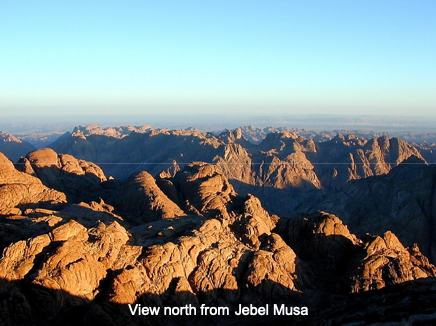 يشوع
ABRAHAM
موسى
موسى
~1500 ق. م
الخروج
سينا
أخلاقي مدني- إحتفالي
قادش برنيع
40
5 مواعظ
دليل الدراسة ص. 42-45
7
09
[Speaker Notes: المجلد الرابع... الآن في إطار زمني حوالي 1500 قبل الميلاد... الثالث من بين العظماء الأربعة... موسى... ينهض من بينهم، ويُخرج الإسرائيليين من مصر في ما عُرف 
////          ... بالخروج العظيم إلى صحراء شبه جزيرة سيناء. في 
////          ... في جبل سيناء أُعطيَ موسى الناموس - التوراة...
////          في 3 أجزاء ... أ-م-إ... أخلاقي، مدني، إحتفالي. موسى
////          يقود الإسرائيليين إلى واحة قادش برنيع ... حيث يتم إرسال 12 جاسوس في مهمة إلى الشمال لليتجسسوا أرض كنعان قبل دخول الإسرائيليين لأخذها كما أمره الله.
يُقدم تقرير الأغلبية، قائلاً إنهم لا يستطيعون الاستيلاء على الأرض: الناس طوال جدًا واقوياء جدًا. الإسرائيليون صغار جداً وضعفاء جداً.
ومع ذلك، أفاد الجاسوسان، يشوع وكالب، أنه مع الطاعة والإخلاص لله، يمكنهم أن يدخول وينتصروا على شعب الأرض ويخضعوها.
يتمرد الشعب على الله، ولم يثقوا بتدبيره. واتبع الإسرائيليون المؤمنون تقرير الأغلبية هذا.
نتيجة لعدم ايمانهم، مقتهم الله وتركهم يتجولون في البرية حتى مات جميع الذين فوق سن العشرين الذين عصوه. 
////          ...بعد 40 عامًا من التجوال، وقبل دخول أرض الموعد مباشرةً, موسى 
////          في سلسلة من خمسة مواعظ ... يعلم الجيل الجديد من يكونوا في نظر الله, يذكرهم بكل ما يتوقعه الله منهم ويحدد الوعود الغير المشروطة .... 
////          ...لعهد الأرض. مات موسى، لم تطأ قدمه أرض إسرائيل الموعودة.]
يشوع
الخليقة
ABRAHAM
ابراهيم
ABRAHAM
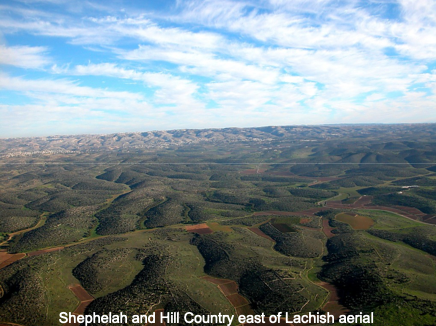 يوسف
ABRAHAM
موسى
يشوع
يشوع
~1500 ق. م
أريحا / عاي
تقسيم الأرض
دليل الدراسة ص. 42-45
2
10
[Speaker Notes: المجلد الخامس… يشوع... آخر الأربعة العظماء... ما زلنا في 1500 قبل الميلاد... كخليفة موسى، يتولى يشوع القيادة بينما يستعد جيل جديد للذهاب إلى الأرض وإخضاعها. 
////          ... يدخل الإسرائيليون كنعان، ويأخذون أولاً مدينتي أريحا وعاي ويبدأون الحملة الطويلة لامتلاك الأرض واخضاعها بتوجيهات من الله. 
////          بعد سبع سنوات، أخضعت الأرض بشكل كبير وحان الوقت لبدء تقسيمها بين الأسباط الإسرائيلية. واستقروا على طريقة عيشهم الجديدة في أرض الموعد.  يموت يشوع، يفسح المجال لأول المجتمعات الثلاث.]
القضاة، راعوث
الخليقة
ABRAHAM
ابراهيم
ABRAHAM
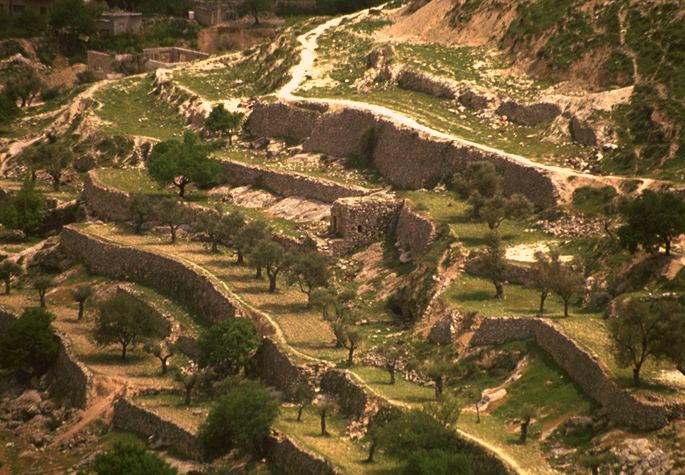 يوسف
ABRAHAM
موسى
يشوع
فوضى
~1000 ق. م
الفوضى
القضاة
350
دليل الدراسة ص. 42-45
2
11
[Speaker Notes: المجلد السادس ... زمن الفوضى ... حوالي 1000 قبل الميلاد...
////          يظهر القضاة خلال فترة الارتداد الوطني أو السقوط بعيدًا عن إله العبرانيين، الذي يُدعَون الآن إسرائيليين. يُعيد القضاة الناس مراراً وتكراراً إلى الله ووصاياه لحياتهم.
////          ... استمرت حوالي 350 سنة، وتنتهي هذه الفترة بظهور صموئيل، الذي كلفه الله بتعيين أول ملك لإسرائيل.]
١ صموئيل إلى 2 أخبار الأيام
الخليقة
350
200
ABRAHAM
العهد الداودي
العهد الجديد
ابراهيم
ABRAHAM
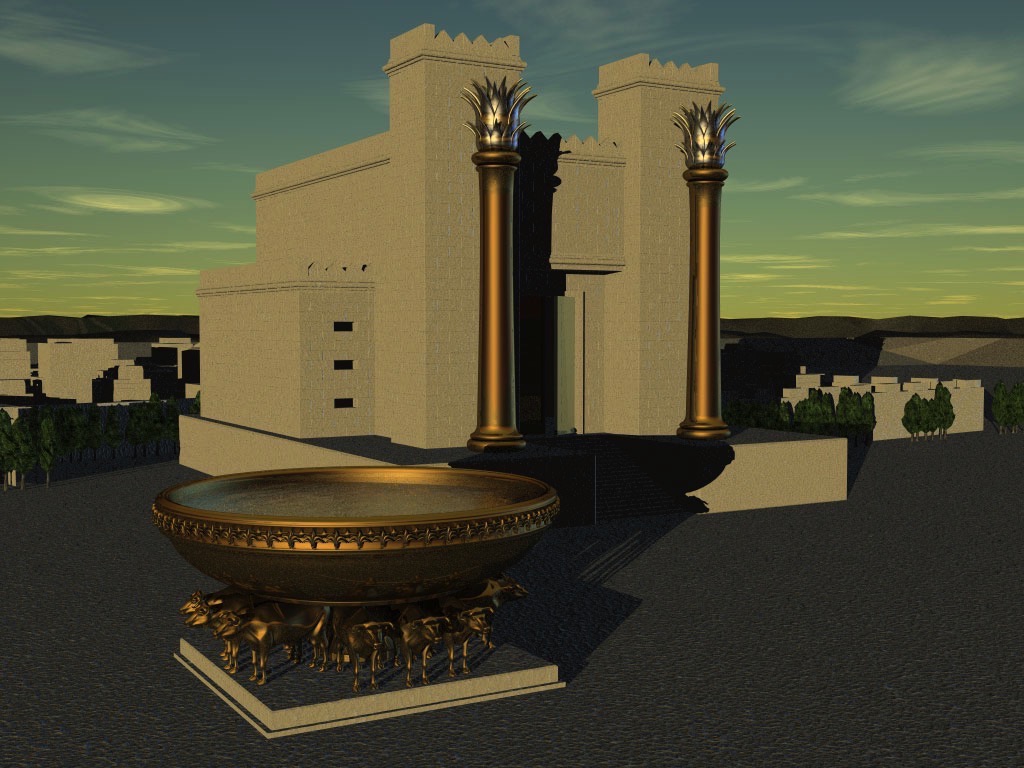 يوسف
ABRAHAM
الأشوريين
البابليين
موسى
يشوع
~1000 ق. م
الملكية
الفوضى
الملكية
شاول- داود- سليمان
<<< ألإنقسام >>>
شمال        جنوب
اسرائيل        يهوذا
10
2
الأنــــبــــيــــاء
20 رحبعام   20 يربعام
دليل الدراسة ص. 42-45
9
12
[Speaker Notes: نصل الآن إلى .... المجلد السابع... الفترة الملكية... الإطار الزمني: 1000 قبل الميلاد. تدخل إسرائيل الموحدة الفترة الملكية تحت إدارة ثلاثة ملوك…
////          .... شاول وداود وسليمان ملوك إسرائيل الموحدة. تم خُلع شاول وحل محله داود، الذي خلفه ابنه سليمان. 
////          .... من خلال داود يعلن الله العهد الداودي غير المشروط. بعد وفاة سليمان، هناك…
////          .... الانقسام الوطني الكبير... الحرب الأهلية المأساوية في إسرائيل...
////          .... مملكة من 10 اسباط في الشمال: تطلق على نفسها اسم إسرائيل.. ومملكة في الجنوب من سبطين تصبح مملكة يهوذا. 
////          .... الآن يظهر أنبياء العهد القديم العظماء. ومن خلال رسائلهم إلى الناس، يبدأ الله في تأديب كلا الجزأين من شعبه المختار، وإصدار 
////          .... العهد الجديد غير المشروط الذي يَعد فيه الله بترتيب جديد مع خليقته ليظهر في وقت ما في المستقبل. هنا يظهر مسبقاً المسيا واضحاً.
////          .... وكان هناك 20 ملكا في كل أمة، بدءا من يربعام في الشمال ورحبعام في الجنوب... الشمال قبل الجنوب. 
////          .... بعد حوالي 200 عام، قام الآشوريون بغزو المملكة الشمالية، إسرائيل، وسبوها، ولم يُسمع عنها مرة أخرى. إنها مشتتة. 
////          .... ثم، بعد 150 عاما أخرى أو نحو ذلك، غزا البابليون، اورشليم ودمروها، وحملوا المملكة الجنوبية، يهوذا، إلى السبي البابلي العظيم.]
عزرا إلى  استير
الخليقة
ABRAHAM
ابراهيم
ABRAHAM
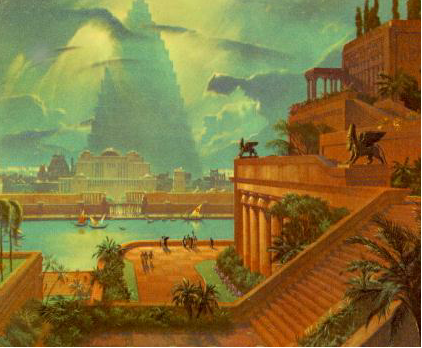 يوسف
ABRAHAM
موسى
يشوع
~1000 ق. م
السبي
الفوضى
الملكية
70 سنة
السبي
3 رحلات
100 سنة / 50,000
زربابل- عزرا- نحمْيا
دليل الدراسة ص. 42-45
4
13
[Speaker Notes: المجلد الثامن... ملف السبي... الإطار الزمني: 500 قبل الميلاد…
////          .... بعد 70 عاما من السبي في بابل، قيل لليهود أنه يمكنهم العودة إلى الأرض لإعادة بناء الهيكل ومدينة أورشليم. 
////          في 3 رحلات مختلفة إلى إسرائيل…
////          .... على مدى 100 عام، قاد 3 كهنة دبلوماسيين 50,000 شخص إلى أرض الموعد.  
////          ....هؤلاء القادة العظماء هم: زربابل وعزرا ونحميا. وهنا يغلق العهد القديم.]
(عهد قديم وعهد جديد) ما بين  ملاخي و متى
الخليقة
ABRAHAM
ابراهيم
ABRAHAM
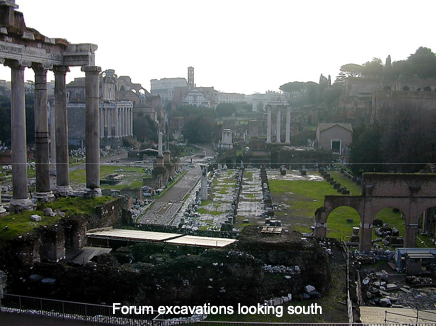 يوسف
ABRAHAM
موسى
يشوع
الصمت
~500 ق. م
فوضى سياسية
الملكية
الإسكندر الكبير
السبي
الصمت
الأنظمة الرومانية
دليل الدراسة ص. 42-45
2
14
[Speaker Notes: المجلد التاسع: الصمت... الإطار الزمني لا يزال حوالي 500 قبل الميلاد، وهي فترة من حوالي 400 سنة تسمى فترة الصمت التوراتي تتبع... أحداث لم تسجل في الكتاب المقدس. 
////          .... يظهر أليكس اليوناني--الإسكندر الكبير--على مسرح التاريخ، وينشر الثقافة واللغة اليونانية في جميع الأراضي التي احتلها… 
////          .... تليها روما وأنظمتها الفعالة ولكن الصعبة في الحفاظ على النظام المدني مع توسيع إمبراطوريتها الهائلة من الشرق الأوسط إلى بريطانيا.]
متى إلى الرؤيا
يسوع
الحقائق
اللاهوتية
تاريخ 
الكنيسة
شؤون 
الكنيسة
الخليقة
الرؤيا
ABRAHAM
ابراهيم
ABRAHAM
الأبدية 
المستقبلية
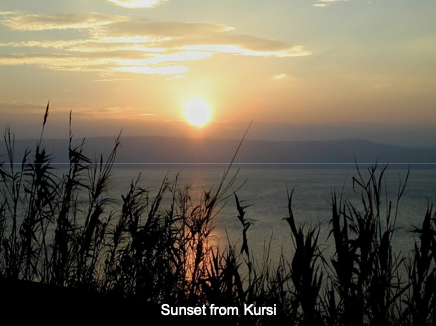 يشوع
الرسائل
ABRAHAM
موسى
يسوع
يشوع
القرن الأول م
الفوضى
الملكية
الحياة
السبي
أعمال الرسل
الصمت
الصليب
الأناجيل
الكنيسة
دليل الدراسة ص. 42-45
7
15
[Speaker Notes: المجلد العاشر والأخير... إطاره الزمني: القرن الأول. وأخيراً... يسوع - المسيح الموعود منذ زمن طويل - قدمه متى في الاصحاح الأول من انجيل متى. نحن الآن في العهد الجديد حيث نختبر،
////          .... حياة يسوع، في العديد من الأماكن في إسرائيل والدروس التي لا تعد من خدمته والرعاية المحبة ورسالة الخلاص الى كل العالم.
////          .... الصليب - حيث نواجه الآثار الناتجة عن موته ودفنه وقيامته —
////          .... وأخيرا الانتشار التاريخي لكنيسته، التي تضم كل مؤمن على كوكب الأرض.
////          .... السجل محفوظ لنا في حقائق ولاهوت الأناجيل,
////          .... عمل يسوع في التاريخ المبكر للكنيسة، أعمال الرسل,
////          .... والعديد من رسائل التعليم والتشجيع للكنائس الناشئة، والمعروفة باسم رسائل.
////          .... و اخيراً... في قمة التسلسل الزمني العظيم  للكتاب المقدس... في سفر الرؤيا... برنامج الله لكل العصور الذي أعلنه منذ البداية دون قيد أو شرط من خلال العهد الإبراهيمي، قد اكتمل. هنا يتم إعطاء لمحة للمستقبل العجيب مع يسوع المسيح، ذرية داود، الجالس إلى الأبد على عرشه، الذي يقدم بركات الخلاص والفداء لجميع الناس على الأرض.]
خ 7 ص ي
الفوضى
الخليقة
ابراهيم
الملكية
موسى
السبي
يوسف
يشوع
الصمت
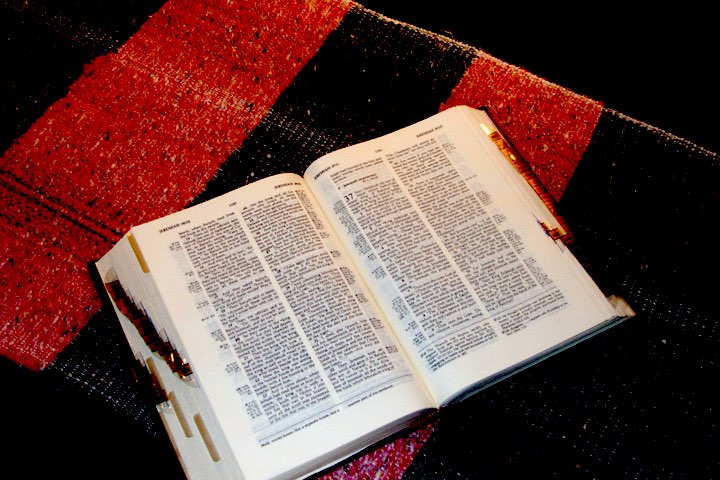 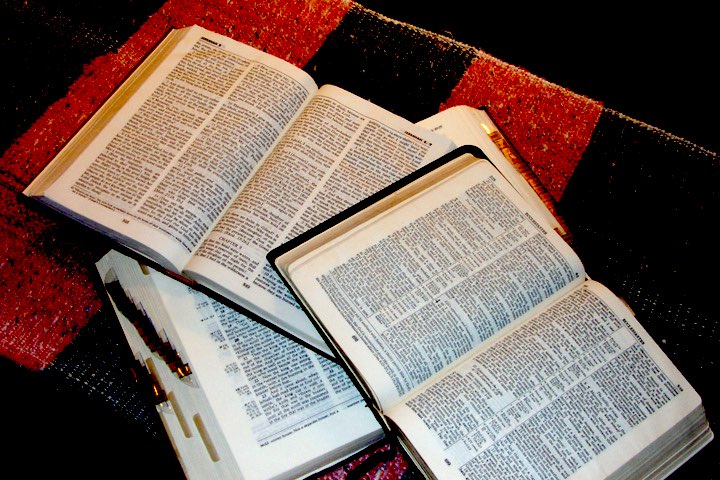 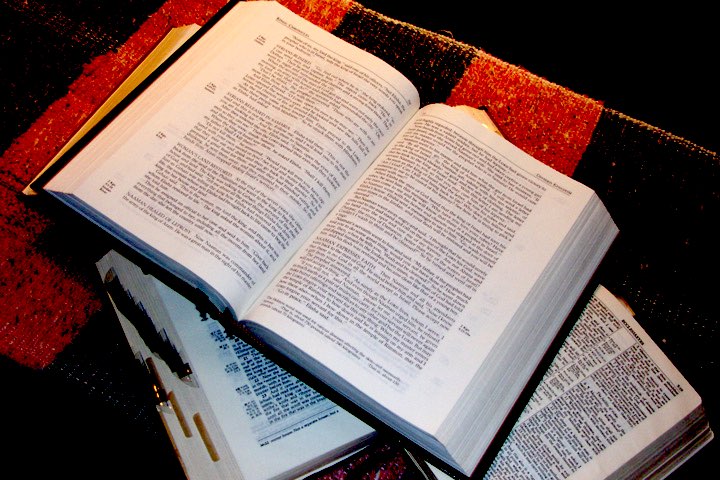 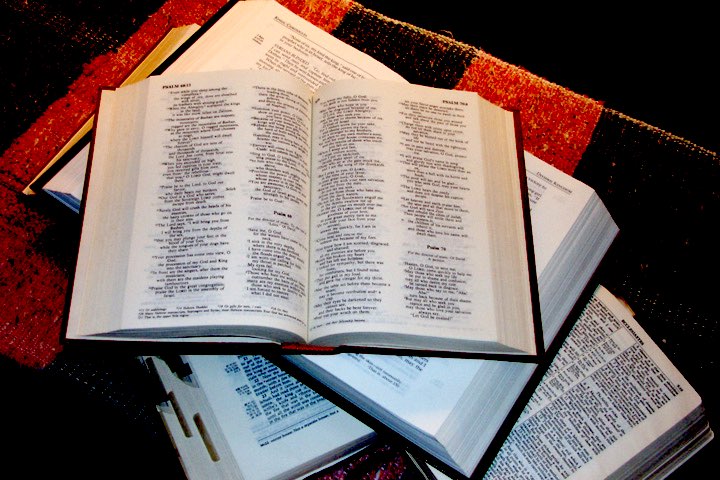 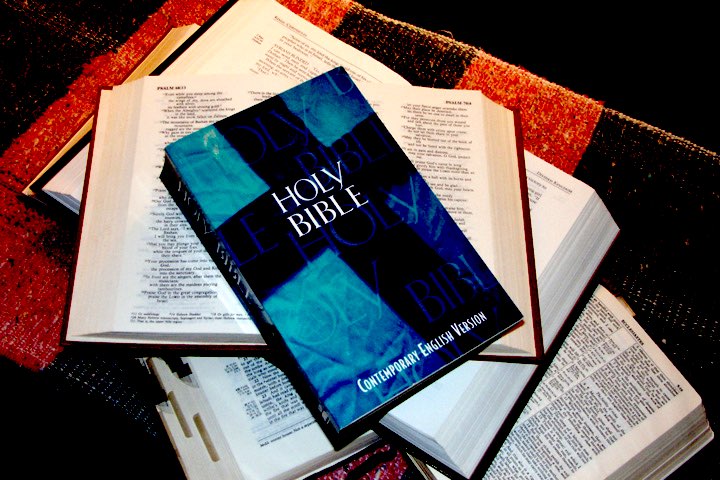 يسوع

دليل الدراسة ص. 42-45
2
16
[Speaker Notes: إذاً لدينا هذه المجموعة الكبيرة من الأناجيل... كل واحد - من خلال عهديه القديم والجديد - يحوي نفس القصة المؤكدة والمليئة بالأمل للخلاص والحياة الأبدية.
////          نحصل على معالجة ذهنية لكل هذه المعلومات باستخدام أداة الذاكرة الصغيرة خ 7 ص ي…
////          ... الأمر الذي يقودنا مباشرة إلى الكلمات المفتاحية العشرة كتسميات لملف المجلدات... الخلق، إبراهيم، يوسف، موسى، يشوع، الفوضى، الملكية، السبي، الصمت ويسوع…
…. التي بواسطتها نستطيع ان تتذكر بسهولة قصة الكتاب المقدس التي ليس لها مثيل، ونستمتع بها... مرة بعد مرة... والتعمّق في الحقائق العظيمة لرسالة حب الله العظيمة لنا.]
متى 28 :19
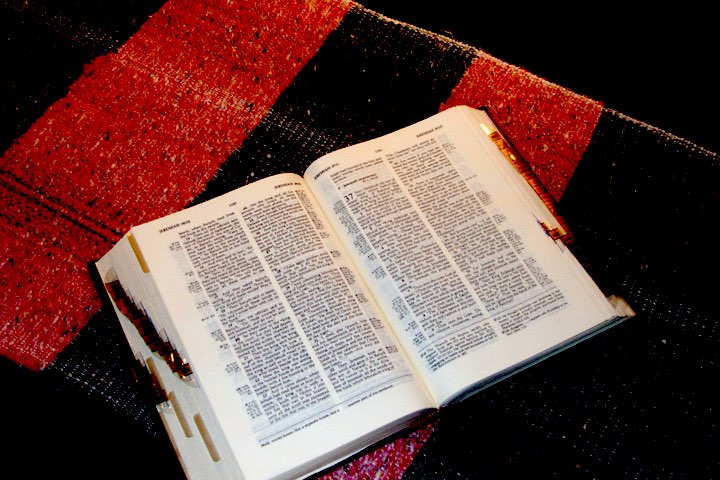 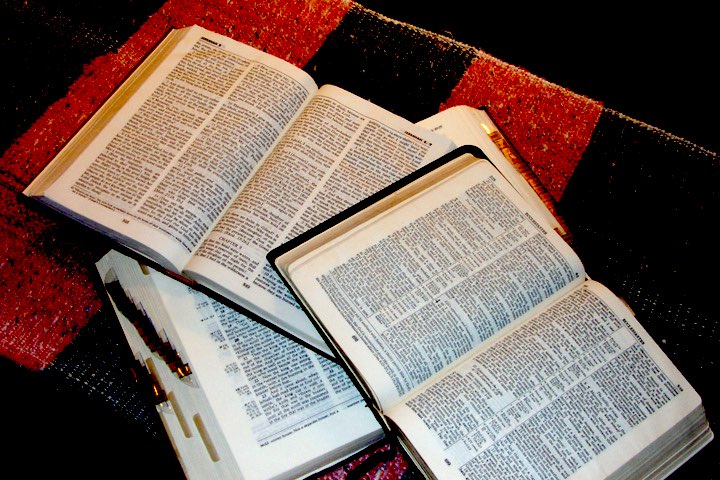 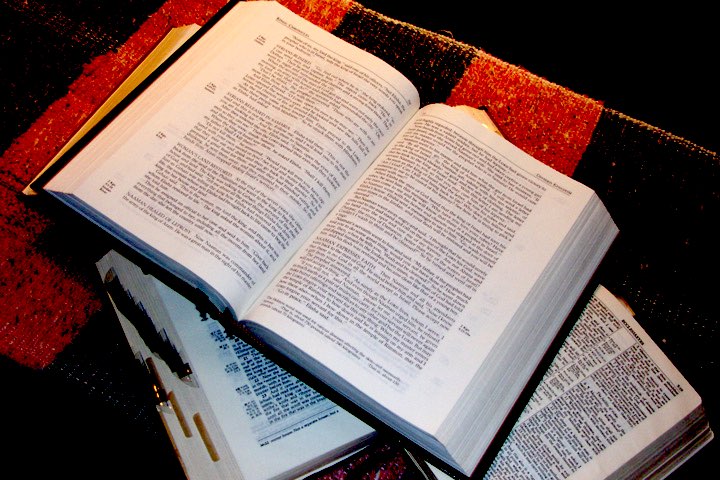 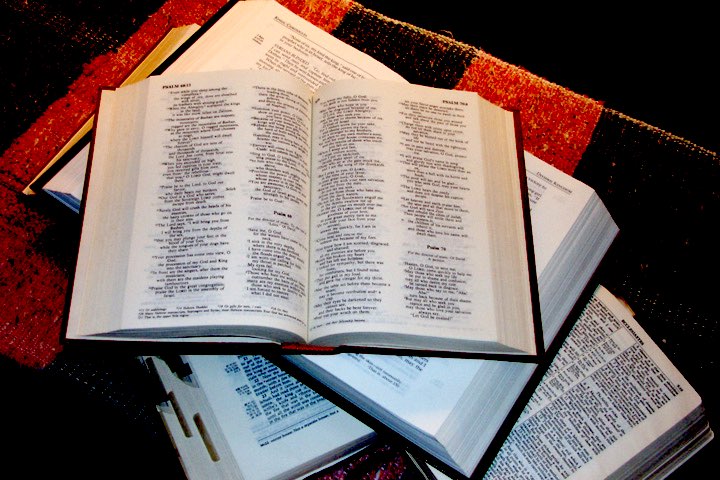 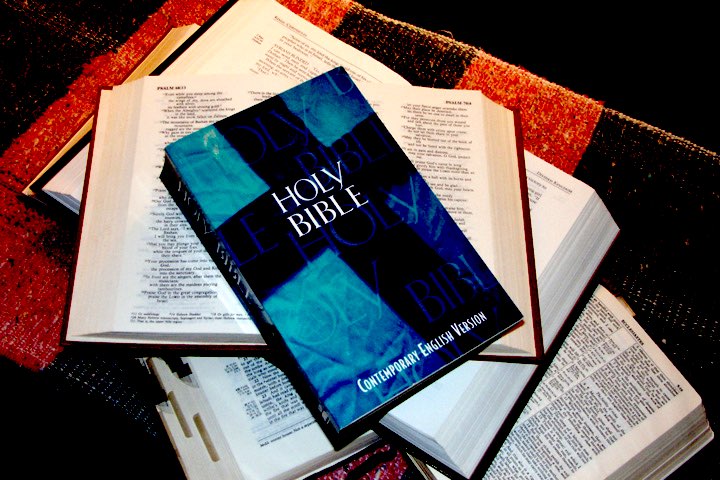 وهذا هو كتابك المقدس ... في وقت سريع!
اذهبوا وتلمذوا جميع الأمم

1
17
[Speaker Notes: وهذا هو كتابك المقدس ... التسلسل الزمني السريع ... في سرعة!
إتقنوها ... وستأتي إليكم بكنوز لا حصر لها من البصيرة والتعليم والتأكيد على أن الأب موجود ... والخطة سارية ... والتاريخ يسير الى مكان ما! انجيل يسوع المسيح ناشط على الأرض! 
الكتاب المقدس يطلب بوضوح - دراستنا تشير بوضوح - أنه من خلال ارسالية يسوع المسيح العظيمة كلفنا بمهمة فردية بنشر هذه الرسالة إلى كل إنسان في محيطنا طالما سمح لنا  الأب بالحياة على كوكب الأرض.
////          ومن الواضح أن مهمتنا هي ... “اذهبوا وتلمذوا جميع الأمم”.]
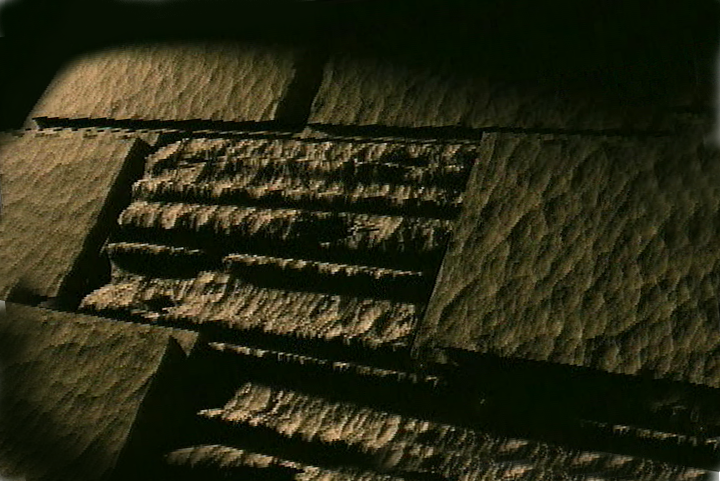 الكتاب المقدس بالأساس
9.65.01.
76
[Speaker Notes: Title slide (no narration)]
أحصل على العرض التقديمي مجاناً
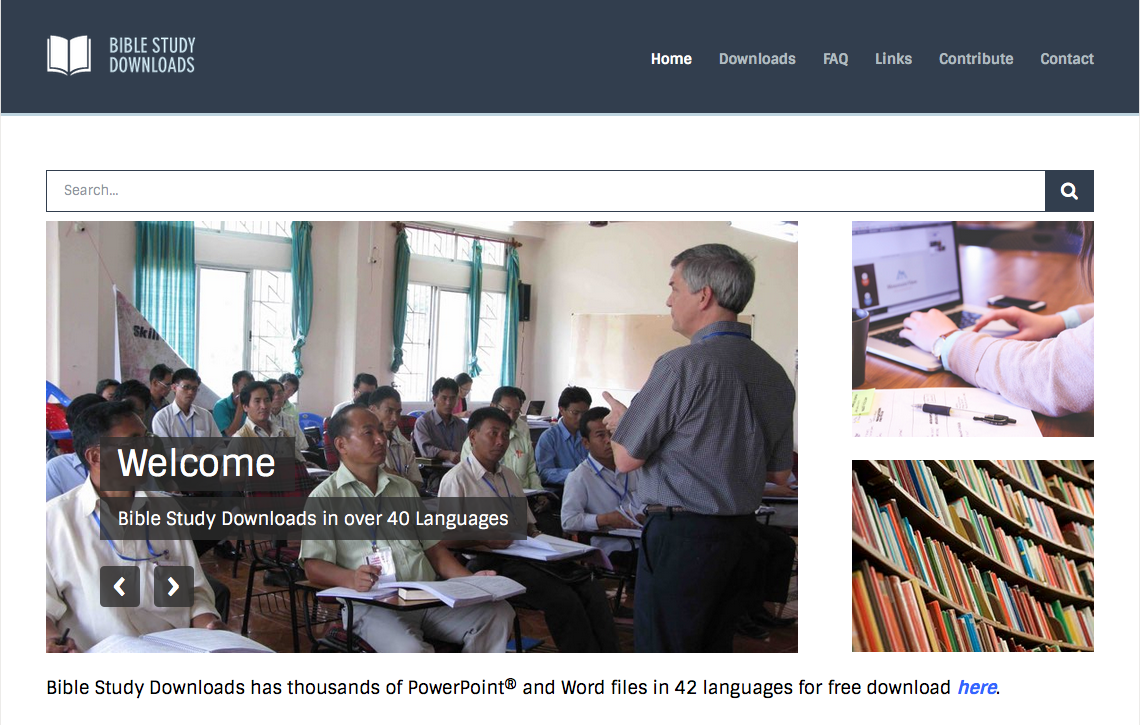 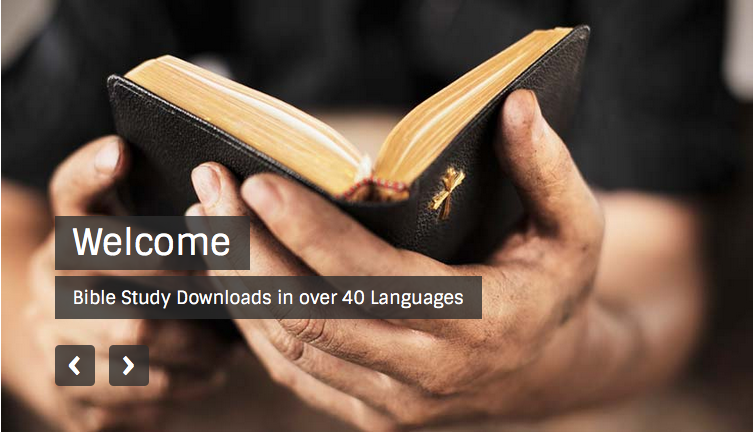 الكتاب المقدس بشكل أساسي • BibleStudyDownloads.org
[Speaker Notes: The Bible…Basically (bb)]
19
8.0.04SL.
©2006 TBBMI